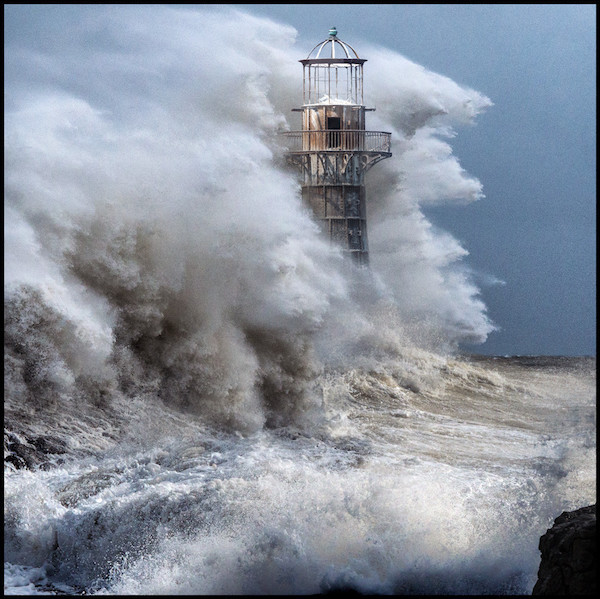 WEATHERING THE STORMS OF LIFE
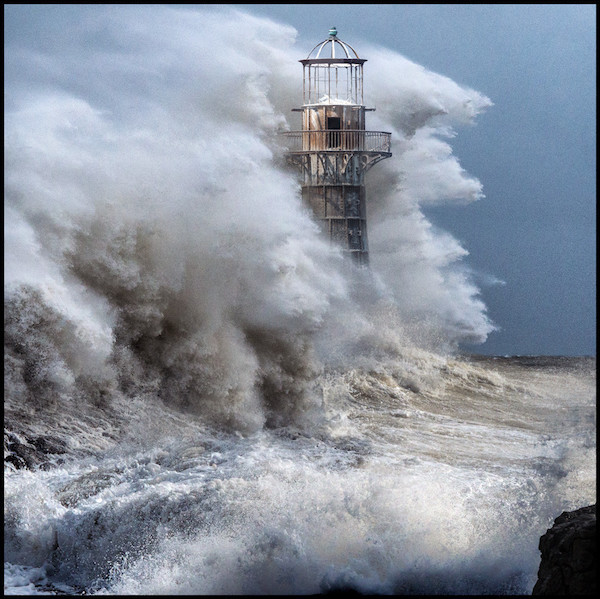 How to Be Storm Ready 
Matthew 7:24-27
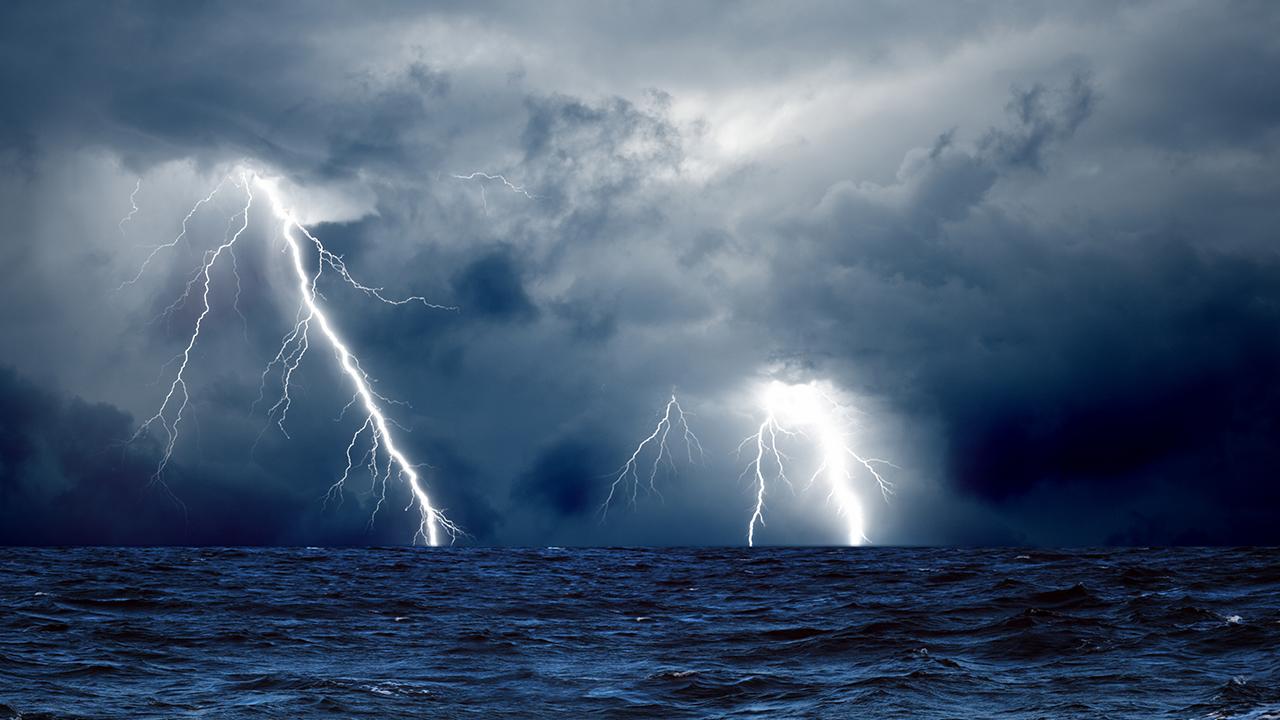 1. Start with the 
right foundation.
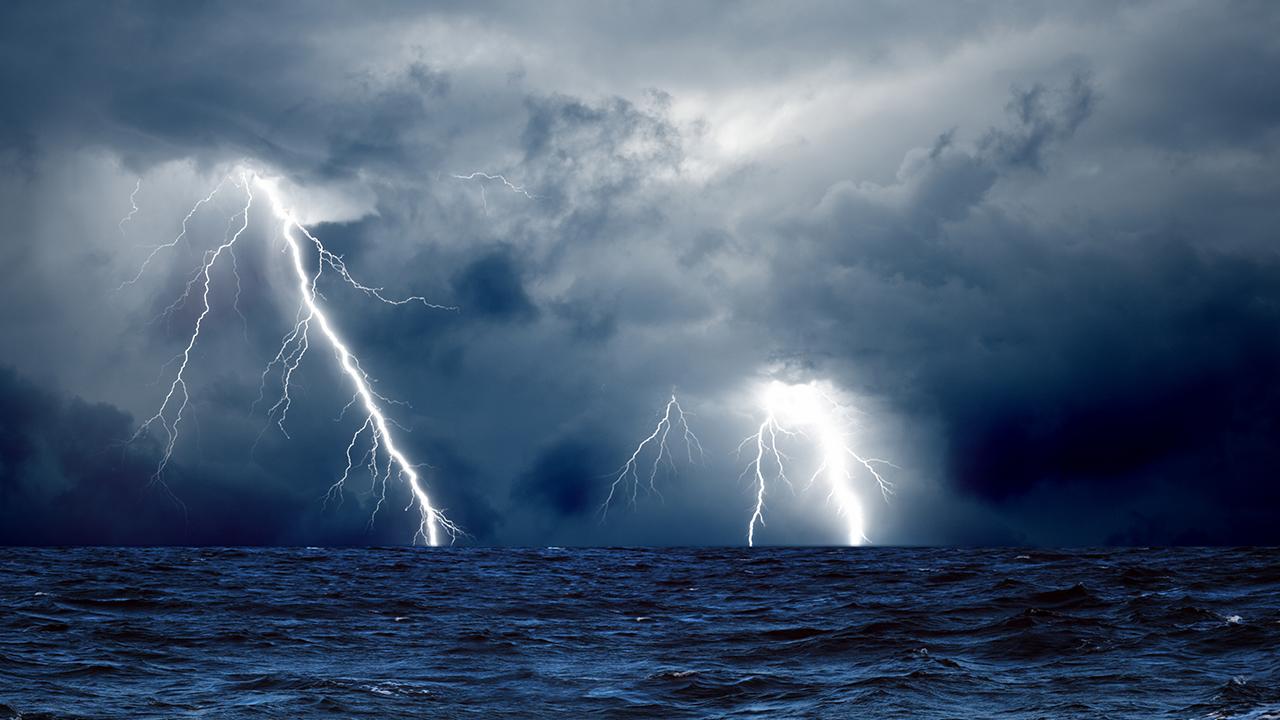 2. Understand 
storms are 
going to come.
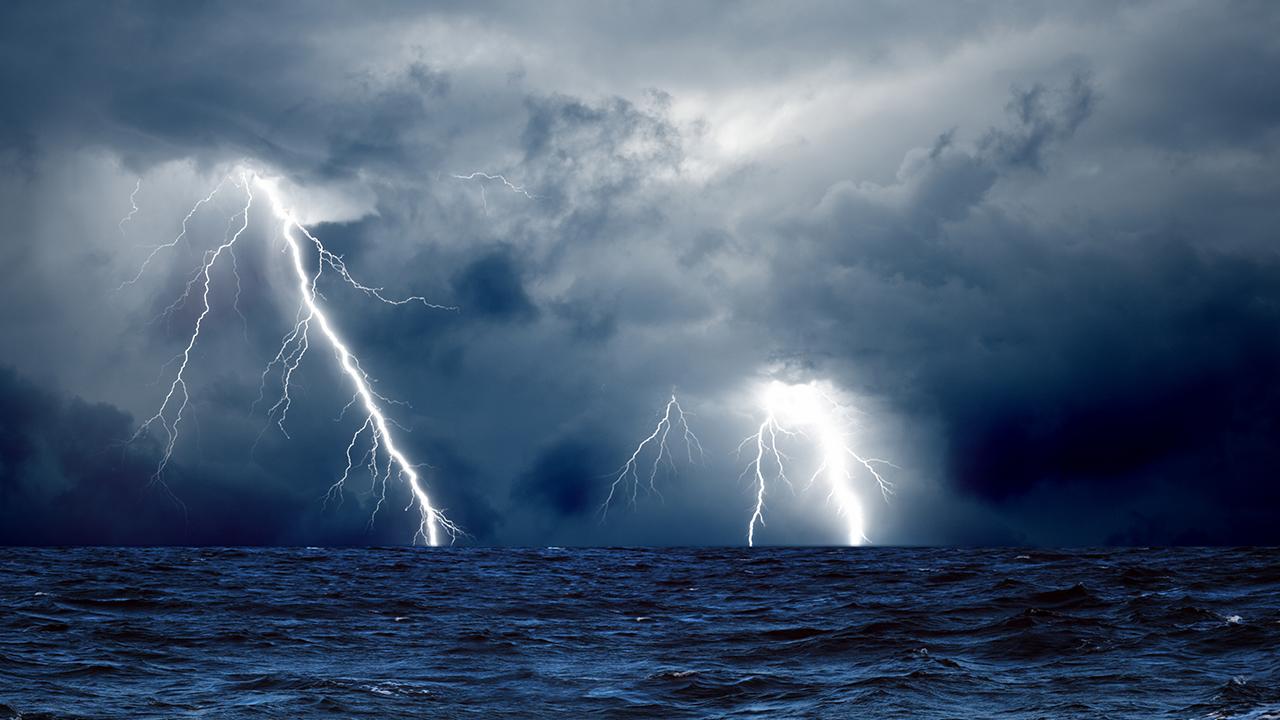 3. We weather the 
storms of life 
through surrender.
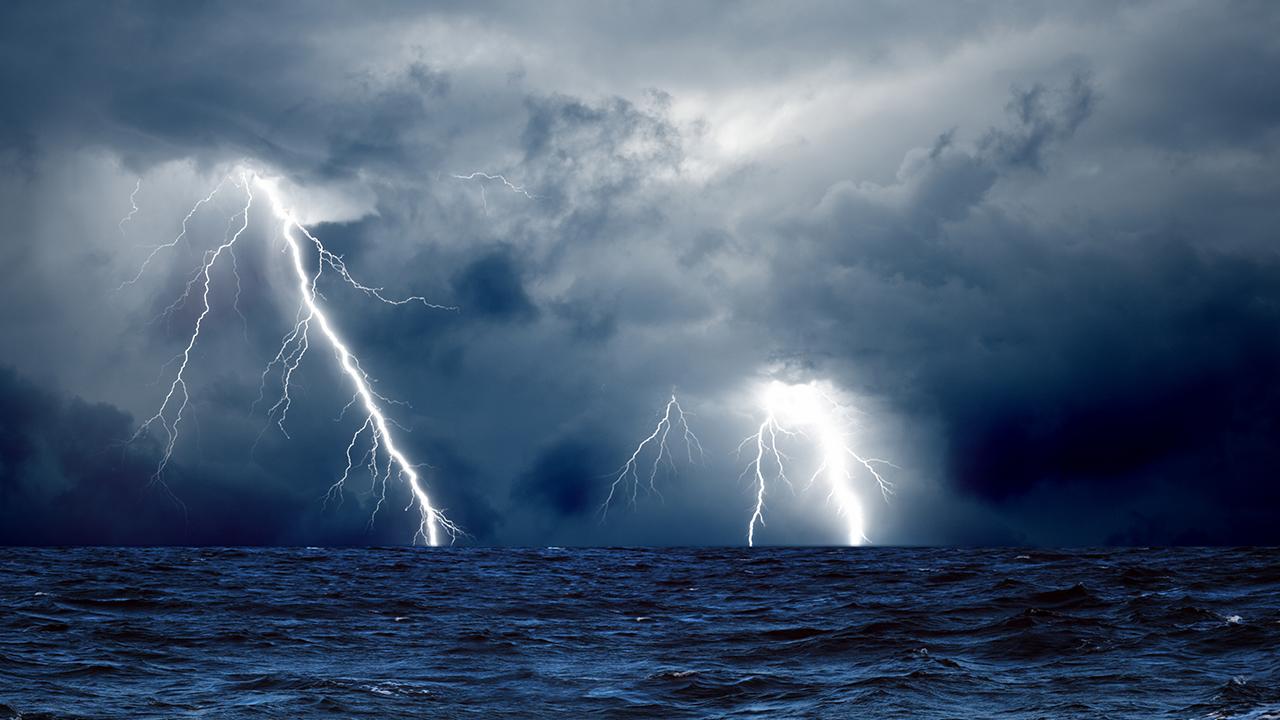 4. Listen to 
the truth.
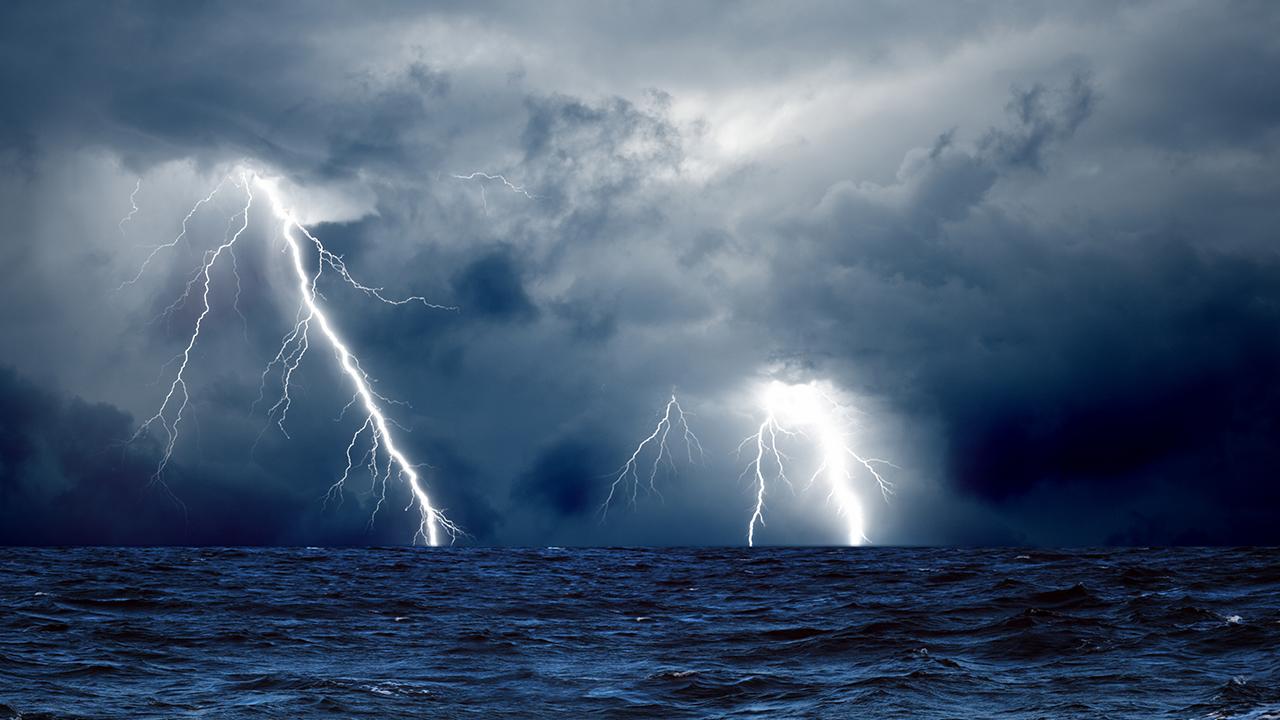 5. Humble yourself 
under God’s hand.